Neurological DisordersLesson 5.4
How is dopamine involved in addictive behaviors?
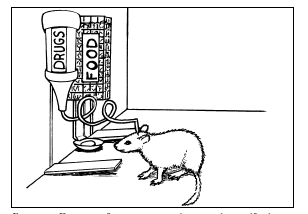 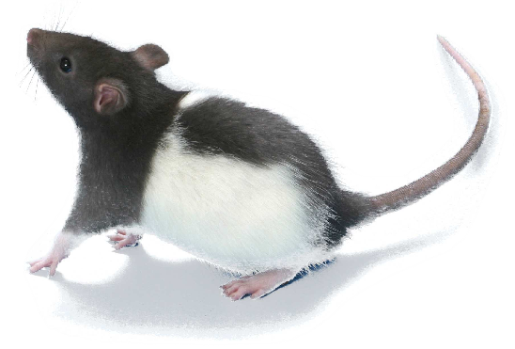 Do Now
Review last night’s homework with a partner.

What hypothesis is this experiment testing?

If the hypothesis is true, what should you observe?
Virtual Cocaine Lab
[Speaker Notes: If you are having difficulties playing this video through the PowerPoint slide, you can access it online at: http://sites.tufts.edu/greatdiseases/modules/neurological-disease/multimedia-backup/]
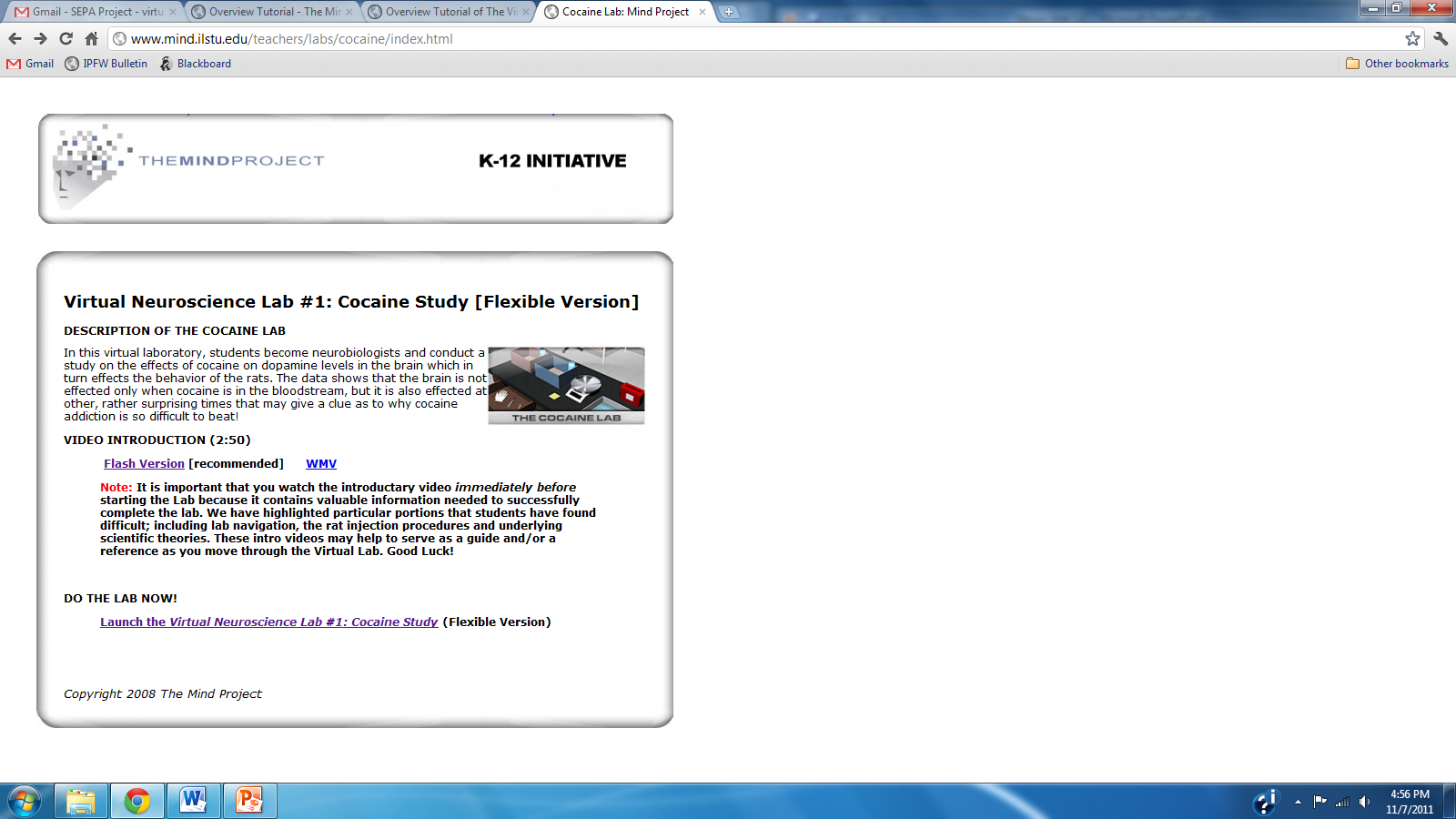 Let’s Look at the Data
This graph represents the time AFTER receiving cocaine. What phase of behavior is that?
The Consummatory Phase
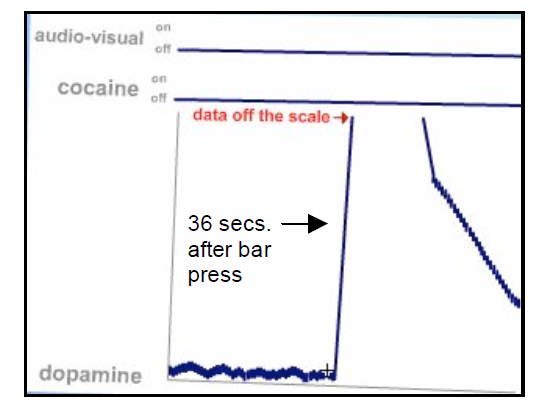 What does this graph show?
[Speaker Notes: Dopamine levels rise very rapidly and substantially after a bar press and cocaine reward was administered. 

Dopamine levels returned to normal after a rapid then gradual decrease over approximately 10 seconds.]
Let’s Look at the Data
This graph represents the time BEFORE receiving cocaine. What phase of behavior is that?
The Appetitive Phase
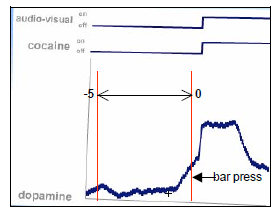 What does this graph show?
[Speaker Notes: Dopamine levels rise very rapidly and substantially after a bar press and cocaine reward was administered. 

Dopamine levels returned to normal after a rapid then gradual decrease over approximately 10 seconds.]